Картинный словарь «Овощи»
Учитель начальных классов Легтерева Татьяна Борисовна
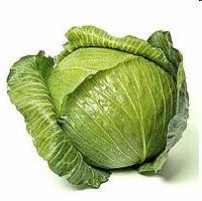 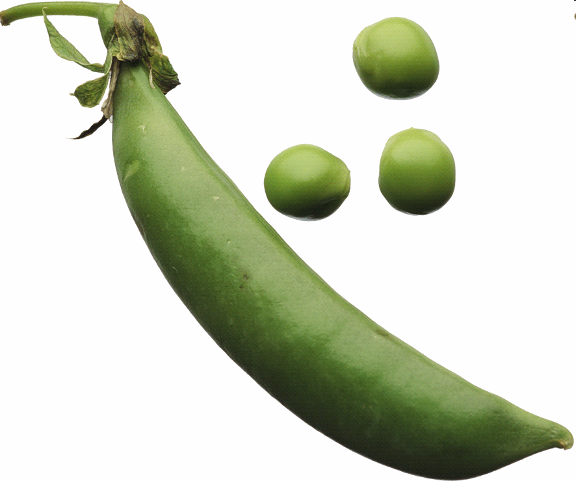 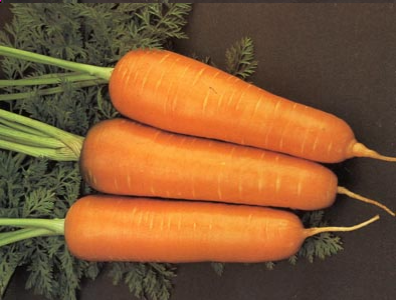 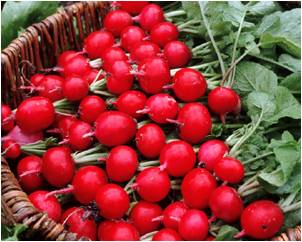 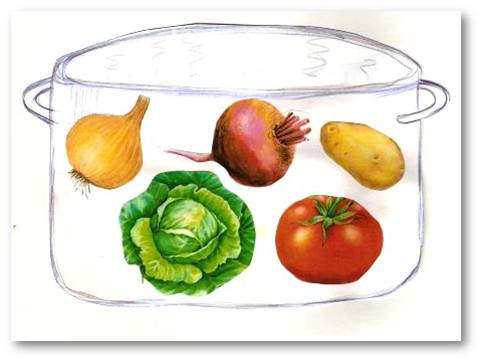 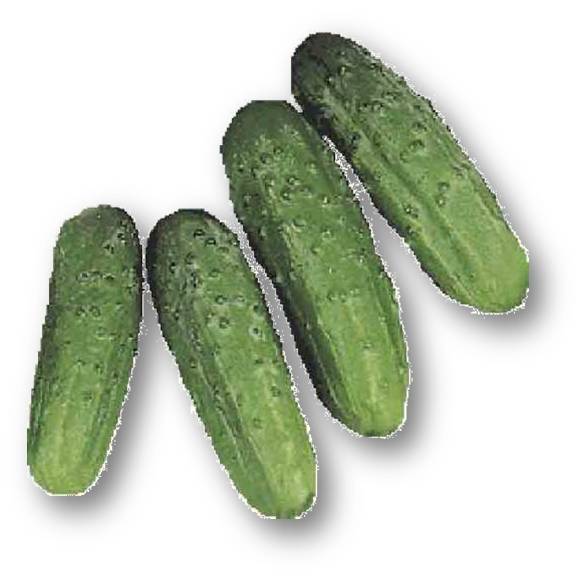 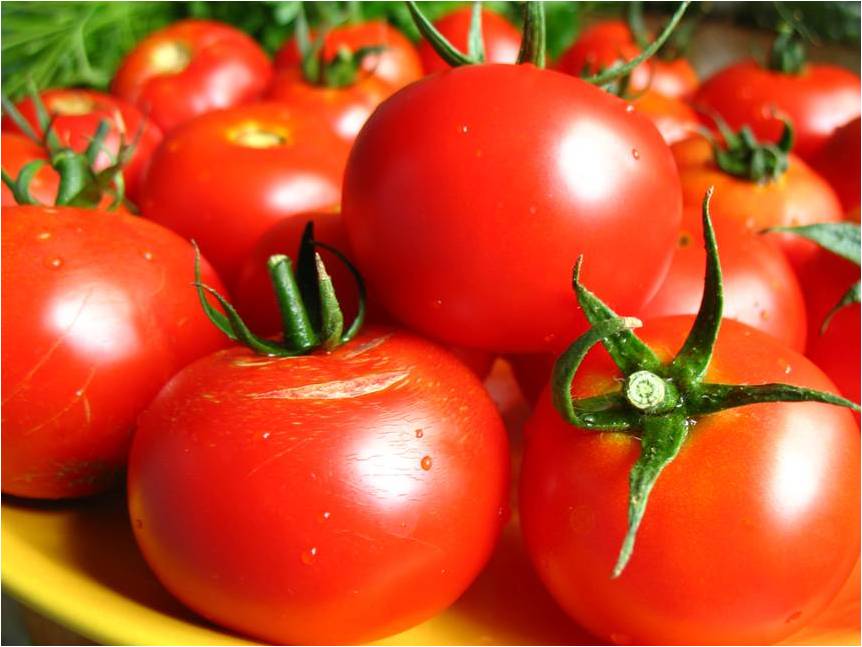 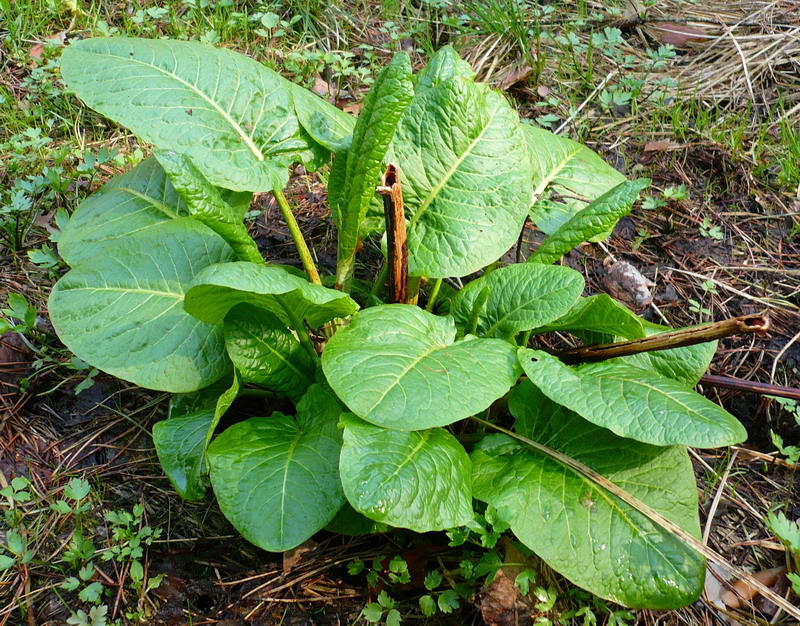 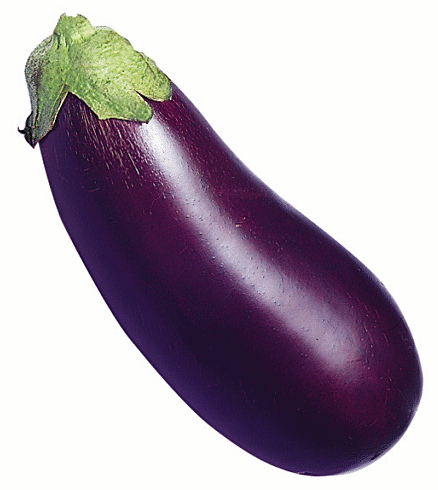 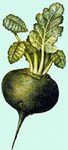 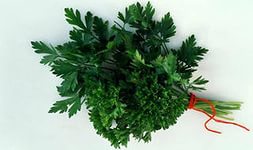 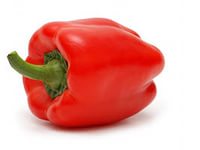 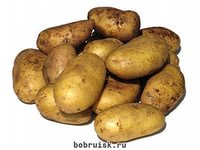 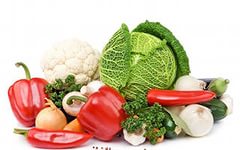 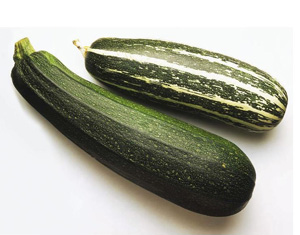 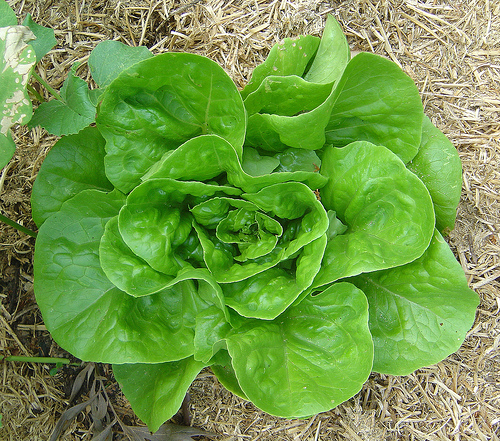 Проверь себя!
Капуста, горох, морковь, редис, овощи, огурец, помидор, щавель, баклажан, редька, петрушка, перец, картофель, урожай, кабачок, салат.